Is this you before, during, and after a test?
It does not have to be………..
The key is good study habits
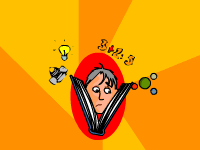 7th Grade Study Skills
Why does it seem like some students always do better on a quiz or test than I do?

What do you think?

I believe that in most cases it is because they know how to study better.  Over the next few days we are going to look at, discuss, and begin to understand the importance of knowing how to study.
Where to study?
Why is where we study important?
What do you think?

Time of Day-  awake or sleepy?
Temperature-  cold or hot?
Lighting- light or dark?
Atmosphere-  quiet or noisy?

What is a homework box?
When to study?
Day time is the best time. 
 We will use Academic support wisely and NOT as just an time to joke around.
Try and study the same time during the day.
Keep a list of when things are due.
Study your most difficult subjects FIRST.  Why?
Study with someone- don’t waste the time.
Why take notes?
Taking notes is very important. 
Note taking is an acquired skill.  What does that mean?
Helps the listener stay focused.
Helps you recognize the main ideas.
Helps you understand the topic better.

What does a computer hard drive do?
What does a thumb drive do?
Note taking strategy
Need a plan.  Cornell 5R plan.

1. Record- Date and number the pages.
2. Reduce- Summarize key words; definitions and concepts.  (Highlight/Underline)
3. Recite- Review notes by rewriting them or speaking them to yourself.
Note taking strategy
Need a plan.  Cornell 5R plan.

4. Reflect- Write down questions that you have so that they can be answered later in class.
5. Review- Go over your notes during academic advisory.  Cover them up and test your ability to recall the key facts.
Plan your work; work your plan!
Note taking strategy
Cover a few of the key skills.

Episodic Note taking- Good technique for taking notes from a book or assignment that has stages and scenes in it.
Interactive Note taking- B, D, A’s
Big Idea-  synopsis of a chapter or book
The big exam is coming up and I want to be ready.
I know when and where to study. 
I know I need my notes. Now WHAT?

Now we need to learn about some study methods that work.
1.  Acronyms and Acrostics- MIMAL and MAGS
Five great lakes = HOMES
The big exam is coming up and I want to be ready.  PRWR Method
1.  Preview- Skim the material and notes.
2.  Read- Read the testable material and see what you have missed.
3.  Write- Add to your notes the things were missing.
4.  Recite- Read the material to yourself so you hear the material.
Other great ways to study
Verbal Repetition
Study Trees/Webs
Compare and Contrast Grids
Flashcards
Note Review
Homework Review
Study Groups
Practice Exams
Study Guides
The day of the big exam
DO NOT cram the night the before a test!
Think Positive
Deep breathing exercises to reduce tension
Do something fun everyday…..don’t overdue studying!
Get plenty of rest and exercise
A test is not a threat….it is an opportunity to show what you know…..you are in control.
After the exam
Relax and congratulate yourself. 
Always review the incorrect answers.
Put the old tests in your Notebook for review later.
After the exam
Relax and congratulate yourself. 
Always review the incorrect answers.
Put the old tests in your Notebook for review later.
In conclusion
The purpose of school is to learn.  I am asked to present information to you so you can understand it and then we take tests to see what you know.
If you follow what we have learned over the last few days you will get better grades than you ever have before.
Good luck and happy studying!
which would you rather be?
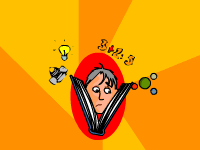 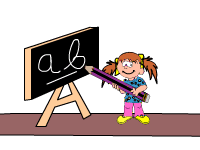